Commercial Air Service in Rural Wyoming
WEDA – Cheyenne
February 10, 2016
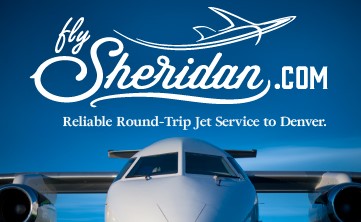 Feb 11, 2016
[Speaker Notes: Fly sheridan promotion piece – Note reliable]
Feb 11, 2016
[Speaker Notes: Critical Air Service Team =  11 business sectors, chambers, County and City
Contracting tool – share the challenge and optimize the reach.]
Economic Impact of Commercial Air Service – Case Study
Demographics do NOT support commercial air service in much of Wyoming
Desire versus Need
Airport Connectivity
Airport Facilities /Infrastructure
Community Needs and Benefits
Feb 11, 2016
[Speaker Notes: Population does not support commercial air service under existing market dynamics/criteria
Need versus desire.   Need drives collaborative action. 
Community Benefit]
Sheridan and Johnson County
Financial Support for Infrastructure – 10,000 enplanements = $1,000,000 for Airport
Sustainability for existing business – connectivity and operational costs. 
Tourism /Resorts
Community Investments – infrastructure
Access for public health and well being
Feb 11, 2016
2015 Situation
Change of Federal laws for pilots resulted in wholesale reduction of pilot availability for commuters as well as training. 
Subsidy Programs were taxed by agreements without adequate capacity – no airplanes and no pilots. (this is characteristic of Rural States)
Existing provider suffered via both pilot and inventory shortfalls – Reliability questions
Ceased Service to Sheridan March of 2015.
Feb 11, 2016
Historical  Provider
Feb 11, 2016
Sheridan/Johnson County Solution
Community “Need” was established- Reliability 
CAST formed – prior to cessation of service to affect reliability and options.
Specific, focused recruitment effort for carrier and funding. 
Unique Collective effort to aggregate public and private concerns around air service
Social cost of no service.
Feb 11, 2016
[Speaker Notes: Reliable Service was echoed at every meeting.   This drove the formation of CAST Early]
Community Need – Goal Reliable Air Service
Sheridan had history of commercial service – expectation to continue. 
Demonstrated use during mid 2005-2008 to support service.
Tourism, Longmire Days, Dude Ranches
Impact to Sheridan and Johnson County – via zip code statistics – Leakage to MT
Infrastructure funding for Sheridan County Airport.
Feb 11, 2016
[Speaker Notes: Expectation – thus folks need to pony up
Customer Loads were not “pie in the sky”  but reachable /attainable goals]
Economic Drivers - Sustainability
Sustainability and Retention of existing employers 
Health Care  (Sheridan Memorial, VAMC, VOA) 
Banking – Audits/Training
Telecon- Marketing/Training
Extractive Industry - Operations
Education – Recruitment/Training
Feb 11, 2016
[Speaker Notes: Business Costs that may not be apparent but are clearly in the picture for sustainability]
Economic Drivers - Community
Recruitment and Promotion of business
Business Real Estate and Parks
Site Selectors - requirement
Expansion- on the ground due diligence
Funding – on the ground due diligence
Feb 11, 2016
[Speaker Notes: City /County Gov’t Investments]
Community Solution
Critical Air Service Team Established
Multiple industry sectors
Public sector 
State of Wyoming – Aeronautics Board 
RESULT: 
Collaborative effort
Ability to establish constituency – critical mass
Additional market strength
Feb 11, 2016
[Speaker Notes: Two Communities]
Community Time Line
2013 – Meetings with Great Lakes Airlines at Cheyenne and Sheridan to affect service – issues with reliability 
Inquire and aggregate “leakage data” – significant loss to Billings Airport (>83%)
2014 – CAST took active role in seeking partners – United, Delta, Skywest, American. 
2015 – GL ceased service on April 1, 2015
Feb 11, 2016
Urgency
Cessation of service 
Community recognized vital nature
Fed TSA capacity was impacted – loss of security and 6 jobs
Airport infrastructure funding – will be forfeited due to lack of use. 
WORLAND LOSES SERVICE  FEB 10
Feb 11, 2016
[Speaker Notes: Note County 23 Results by Schilling
Note Worland News]
Denver Air Connection
Feb 11, 2016
Denver Air Connection
Initial Meeting convened by Wy DOT Aeronautics Division in June of 2015
Unique position as a “charter carrier” 
Operated passenger route from Centennial to Grand Junction 
Open to discussion for Sheridan Service 
Wy DOT and Forecast generated preliminary cost pro-forma
Feb 11, 2016
[Speaker Notes: CAST had met with several carriers on our own nicke]
Feasibility of DAC
Ability to Serve
Type
Frequency
Location 
Financial Assurances and Contracting
Sheridan County Airport Functions
Market
Feb 11, 2016
Deal Characteristics
Ability to Serve -  Centennial to Grand Junction as Model
Community CAST -  Used Cody Template for organization. 
WyDOT Data on Market and Costs 
Shortfall on anticipated traffic – DAC required Minimum Revenue Guarantee – No At Risk
Start Date -  DAC,  DIA, Sheridan
Feb 11, 2016
[Speaker Notes: DAC can carry passengers
CAST is organized
Cody and JH worked]
Funding Assurances
WyDOT /DAC pro-forma on costs demonstrated a need for $2.8 M – this value was estimate based on historical loading. 
Wyoming has many airports with some revenue guarantee 
Cost pro-forma based on 2X flights per day 6 days per week to Denver International. 
Fuel and Flight Time estimated
Feb 11, 2016
Source of Funds
Sheridan County Airport applied and received FAA Essential Air Service Grant for 500K
Sheridan /Johnson County committed 700K of funds with an understanding of private contributions of 310K. 
$1.68 State of WY Aeronautics 
Sheridan/Johnson County funds apportioned by population. 
Sheridan County Airport waived some operational fees.
Feb 11, 2016
Contracting Details
DAC/CAST signed contract September 23, 2015
Service, 30 Passenger Jet initiated Nov 19, 2015.
2X Flights per day 6 days per week + 1 flight Sunday
Community Driven Marketing
Feb 11, 2016
Feb 11, 2016
Marketing of Service
Via Contract – CAST has responsibility to market the service. 
Ability to “affect” pricing. 
Pro-Active committee focused with Tourism and Chamber expertise. 
Secured shared funding from STT/WYDOT for initial funding to implement media campaign
Is on going effort
Feb 11, 2016
Impacts of Commercial Air Service
Airport Function and FAA Funding
Jobs Created - 
Collaboration with Sheridan /Johnson County on funds, marketing, and passengers
Collaboration with WYDOT 
Market
Costing
Value
Feb 11, 2016
Results as of Jan 31, 2016
Initiated Service Nov 19
Total Flights Scheduled =  293 (Jan 31)
Total Flights ‘on Time” = 291 (Jan 31)
Dec 589 from Sheridan
January 521 from Sheridan
Currently about 40% traffic is business.  (n=106)
Two flights canceled by ATC in Denver - Snow
Cost of operations 3890/4990 = ~ 80%
TSA /Security is challenge
Feb 11, 2016
[Speaker Notes: Data is from FAA and customer survey
We are benefit from low fuel prices.]
Maintaining Service
Increase customer base to match operating costs.  This, today, is about $3900, per flight. 
Maintain DAC performance record.
Passenger Safety/TSA
Baggage agreements – Code Share
Adequate, assured funding if needed.
Feb 11, 2016
Summary
Wyoming is not a “viable” commercial market based on demographics. 
Commuter Air Service is starved for pilots and inventory. 
New options need to be consider
Revenue is only part of the business decision.
Commercial air service enables connectivity
Feb 11, 2016